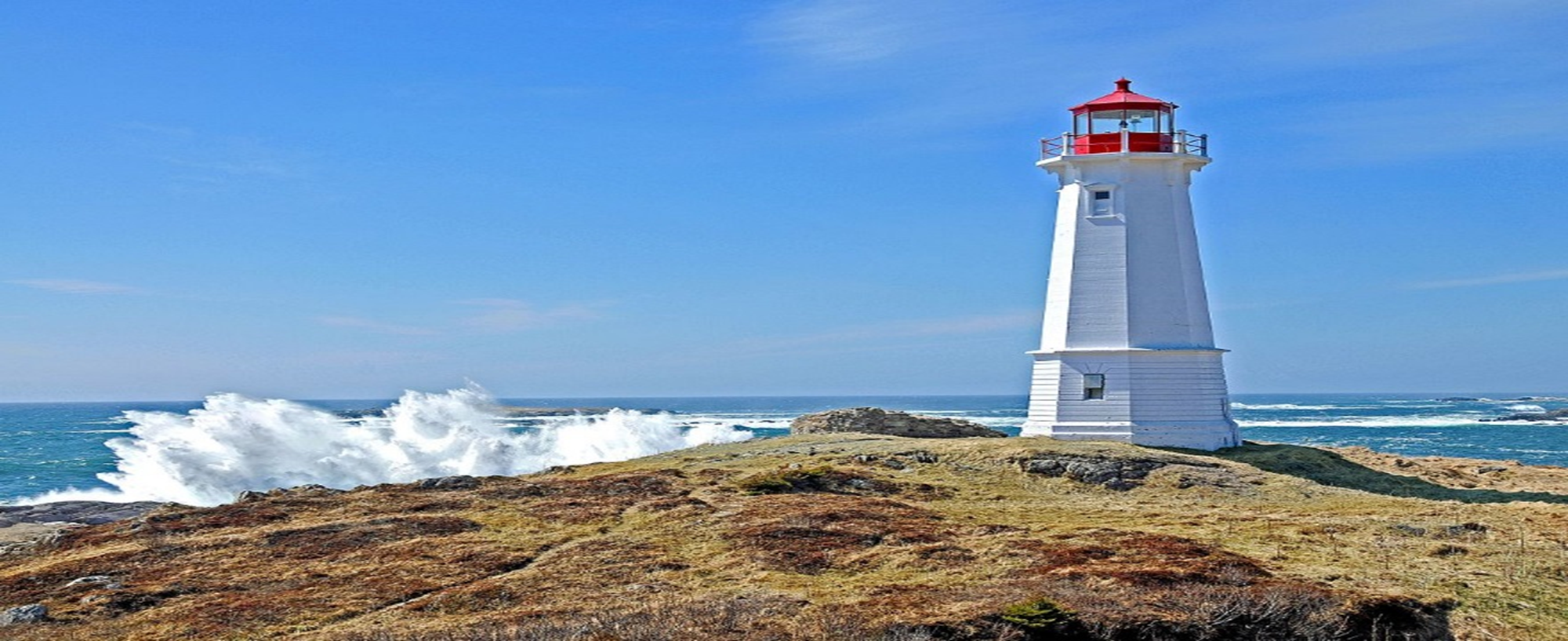 Division of Student Affairs          			“Where students matter”
VISION
To create a living and learning student support system and environment that is inclusive and conducive to academic success, through promoting a healthy lifestyle and personal growth.
MISSION
To provide a welcoming, professional, affirming and safe student support system as well as a diverse array of residential, sporting, cultural and leadership opportunities that will foster the holistic development of students.
VALUES
Encourage potential and cultivate academic success and excellence
Develop ethical leaders and responsible citizens
Value and celebrate diversity
Promote personal growth and resilience
 Cultivate sporting participation and excellence
Promote a wellness approach to life
DSA STRUCTURE
Thank you